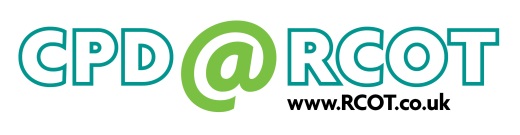 Occupational therapy in the prevention and management of falls in adults
Practice guideline
Second edition
  
Royal College of Occupational Therapists
Specialist Section – Older People
[Speaker Notes: CPD Session: PowerPoint, notes and group activities

The slides and information in this CPD session can be used as a template, but can be adapted to reflect local need and priorities.

The overall aim of this resource is to support a continuing professional development session to explore the practice guideline Occupational therapy in the prevention and management of falls in adults (RCOT 2020). 

The resource comprises this PowerPoint presentation and notes which can be used for a one-hour facilitated workshop, or for individual self-directed learning. 

There are some interactive activities which are intended to be used to encourage reflection on current practice and to explore some areas in more detail. 

Pre-requisite materials:
Guideline document: Occupational therapy in the prevention and management of falls in adults: practice guideline – 2nd edition (RCOT 2020)

Implementation tools i.e. 
Audit Form.
Quick Reference and Implementation Guide.

It is essential that workshop facilitators familiarise themselves with the full guideline document and implementation tools in advance.]
Learning outcomes
To develop/enhance understanding of the importance of using practice guidelines to inform practice.
To explore the practice guideline recommendations in relation to current practice.
To develop/enhance understanding of how to use the RCOT Audit Form for use with the evidence-based recommendations.
2
[Speaker Notes: Overview
Slide 3	Practice question
Slide 4	Guideline objective
Slide 5	Recommendation areas: (Activity 1 and 2)
Keeping safe at home: reducing risk of falls
Keeping active: reducing fear of falling Falls management: making it meaningful
Slide 6	Recommendation grading
Slides 7-20 	Evidence overview and list of the recommendations
Slides 19-23	Impact of the guideline (Activity 3)
Slides 24-26	Practice guideline resources, including slide to personalise if want to use a local case study

Information used in the session is taken from the full practice guideline document and the other implementation tools, particularly the audit tool. 

Activities 1 and 2 can potentially be applied to any of the three recommendation areas. Choose the one that you think would yield as much discussion as possible by the group in order that they may take plenty of ideas away to think about.]
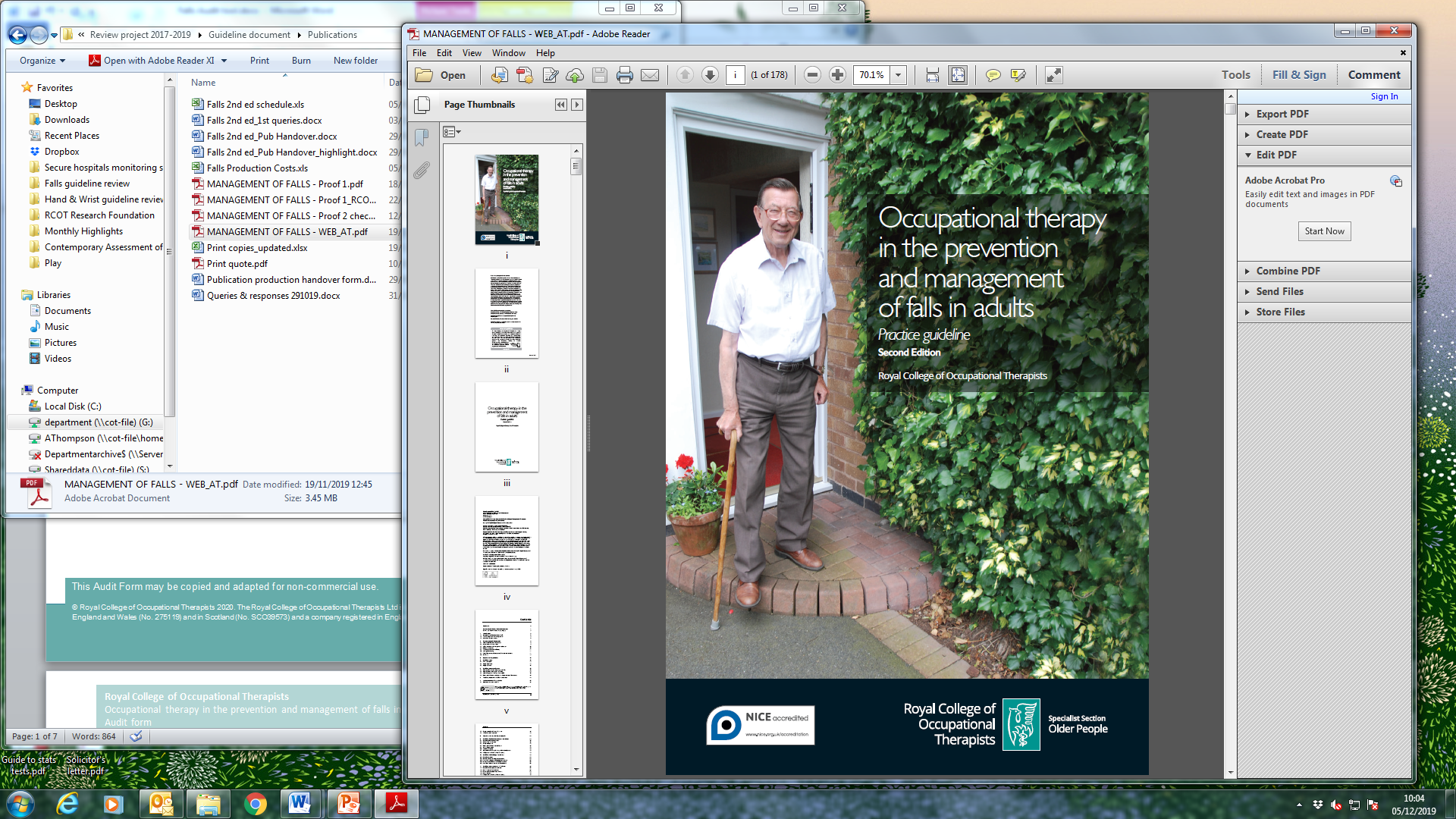 Practice question: 
What evidence is there  to support occupational therapy in the prevention and management of falls in adults?
3
Key objective of guideline
To provide evidence-based recommendations that inform occupational therapists working with adults of their role within the multifactorial assessment and intervention required to prevent and manage falls.

It addresses occupational therapy intervention at any point during a person’s journey along the falls care pathway.
4
Recommendation areas
Keeping safe at home: reducing risk of falls
Keeping active: reducing fear of falling
Falls management: making it meaningful
Occupational therapy intervention: impact and cost-effectiveness
5
[Speaker Notes: The recommendations are based on the synthesis of the best available evidence. It should, therefore, be noted that the guideline is not able to be fully reflective of the role of occupational therapy in the prevention and management of falls. 

Recommendations, based on the evidence, were developed in four key areas:

Keeping safe at home: reducing risk of falls
Keeping active: reducing fear of falling
Falls management: making it meaningful
Occupational therapy intervention: impact and cost-effectiveness]
Evidence-basedrecommendations
Recommendations are based on the evidence available within 52 critically appraised papers.

Each recommendation is assigned:
 A strength scoring 1 or 2 (Strong or Conditional);
 A quality grading A, B, C or D (High, Moderate, Low or Very Low).
6
[Speaker Notes: FOR REFERENCE ONLY

Each relevant article of evidence identified from the literature searches was critically appraised by two members of the guideline development group, and a quality of evidence grading subsequently determined based on that assessment.  
 
The quality of evidence grading reflects the typical hierarchy given to study design.  For example the highest level (A) reflects consistent results from randomised controlled trials, whilst the lowest (D) includes studies such as case studies or expert opinion. 

The strength of the recommendation is scored as either strong (1) or conditional (2).  This is based on the benefits and risks of the evidence.  A strong recommendation indicates that benefits appear to outweigh the risks for the majority of the target group, whereas a conditional or suggested recommendation means that the risks and benefits are more closely balanced or there is more uncertainty. 

The majority of the 52 items of evidence were assessed as moderate grade and predominantly consisted of systematic reviews, randomised controlled trials and cohort studies. 23.1% of the evidence was graded as high (A), 46.2% as moderate (B), 28.8% as low, and 1.9% as very low (D). All the recommendations are graded as strong.

Each recommendation is specific and is based on the appraised evidence. Details about the studies referenced can be found in the evidence tables section (Appendix 7) of the full guideline.]
Keeping safe at home:                      reducing risk of falls
Evidence overview:

    The evidence for the effectiveness of occupational therapy in home hazard assessments and interventions for people  considered at high risk of falls (history of falling in past year, hospitalisation for a fall, severe visual impairment or functional decline) is both high quality and strong’ (RCOT 2020, p19).
7
8
9
Keeping active:reducing fear of falling
Evidence overview:

The evidence on fear of falling highlights the integral link between fear and activity levels. Although reducing the number of falls may be a key outcome for falls prevention activities, there is the potential to restrict activity as a behavioural response to engagement. People have different attitudes and levels of tolerance to risk. The occupational therapist therefore has a valuable role in working with the person, caregivers, family and friends to achieve a balance of risk and activity’ (RCOT 2020, p28).
10
11
12
[Speaker Notes: Activity 1
Once the recommendations have been presented, the questions below can be used to encourage the group to talk about the recommendations in relation to their own suggestions: 
Do they cover the best practice examples they identified?
Why might these not be the same? 
You may want to refer to the methodology of creating evidence-based guidelines and how it is based on the published literature (slides at the end of the presentation). Evidence-based practice guidelines support practice, but can only reflect current evidence. 
It may be important to emphasise that just because their own examples are not covered, this does not necessarily mean they are not best practice. Occupational therapists also need to adhere to other service standards, consider the person’s perspectives and apply their clinical judgement and reasoning when providing interventions for adults with rheumatological conditions.
 
Ask the pairs/small groups to work through pages 3-4 of the Audit Form, in order to consider the ‘Reducing fear of falling’ recommendations in relation to their current practice and any actions required.]
Falls management:making it meaningful
Evidence overview:

Occupational therapists should optimise the engagement of the person in falls management interventions, taking into consideration the person’s motivation, beliefs and knowledge’ (RCOT 2020, p34).
Focus on the benefits to the individual (e.g. improved mobility, independence)
Don’t use professional language (e.g. ‘reducing the incidence of falls’)
Highlight the positive outcomes, not just the potential implications of falling
Physical activity which can be incorporated into daily lifestyles is more likely to be sustainable – occupational therapists have a key role in supporting this (RCOT 2020, p34)
13
14
15
16
[Speaker Notes: Activity 2: Case study examples
Divide the group into smaller groups of 3 and 4.  Ask them to identify (anonymised) cases from their own practice where they would have done something differently because of the recommendations, or where they did something that aligned with the recommendations.   NOTE SLIDE 24 PROVIDES THE OPPORTUNITY TO INSERT A CASE STUDY TO BE DISCUSSED.]
Occupational therapy intervention:impact and cost-effectiveness
Evidence overview:

Occupational therapists’ interventions can have a significant impact, both in terms of outcomes and, as this evidence shows, cost-effectiveness. The evidence detailed below, most of it high quality, provides a base for understanding where occupational therapists can increase the cost-effectiveness and impact of health care’ (RCOT 2020, p43).
17
18
[Speaker Notes: Activity 3 – can be carried out before moving onto the next slides
 
Divide into groups again and ask them to consider what they think the impact of these guidelines will be for themselves, their service managers, those who access their service, and the commissioners of services.  
 
Obtain feedback from the groups before going through the suggested impacts on slides 19–23.]
Impact of practice guideline                for you: the practitioner
Challenges / affirms your current practice.
Provides evidence-based recommendations to inform and support your practice.
Raises awareness of benefits and risks, and organisational and financial barriers.
Provides a vehicle for you to audit and justify your practice.
Assists in communicating your role to members of the multidisciplinary team.
19
Impact of practice guideline     for managers
Provides evidence of the need for occupational therapy input into services for adults with rheumatological conditions.
Provides a structure to audit the work of occupational therapists within the service to improve service quality.
Provides a vehicle for justifying service provision.
20
Impact of practice guideline for commissioners
Articulates the need for occupational therapy interventions within services for adults with rheumatological conditions.
Provides recommendations developed by a NICE-accredited process.
Can help educate commissioners to identify learning needs for the workforce.
Audit form provides a mechanism to review service delivery in accordance with the evidence.
21
[Speaker Notes: NB: Highlight the significance of the guideline having been developed by the RCOT guideline development process which is NICE Accredited, e.g.

RCOT practice guidelines developed using the NICE-accredited guideline process are clearly visible in search results on NICE Evidence.
Guidelines developed via a NICE-accredited process are eligible for consideration as evidence in the development of NICE Quality Standards.
Provides robust evidence-based recommendations that can demonstrate to commissioners the benefits of occupational therapy for the community on whose behalf they are commissioning services.]
Impact of practice guideline                   for people who access services
The recommendations reinforce the fundamental importance of the perspective of people who access services.
In being adopted by services and occupational therapists, the guideline should improve the consistency and quality of intervention for people who access services.
Gives assurance that practitioners use the available evidence to support interventions.
22
Perspectives from people who access services
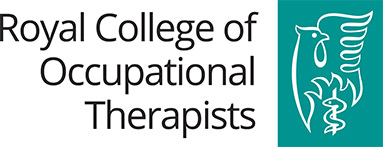 “I had a fall on my front path and landed heavily on my knee. I have had a loss of confidence after my fall – although equipment helps, it does not restore your confidence.”
“People are all different – how they express this [risk of falls] will also be different – some will need encouragement to do more, others may need holding back a bit.”
“The problem with the term risk assessment is it implies all risks are the same, and they aren’t.”
“When I was really unwell I had over ten falls a day. This was often terrifying. I felt disabled and scared of injury. I had many cuts and bruises and was embarrassed to be in public so stopped at home, unable to work or socialise.”
23
[Speaker Notes: Conclude the session by summarising some of the key areas of discussion and messages from the guideline recommendations.  
 
Ask each participant to share a thought about the recommendations and to identify something they are going to do following the session.  
 
If applicable, you may also want to identify how, as a service, you are going to complete and monitor the Audit Form. 

Finish by reiterating the importance of a practice guideline in informing work with people who have fallen / are at risk of falling, focusing on empowering the person to fully engage and take responsibility for achieving individual goals.]
Case study example
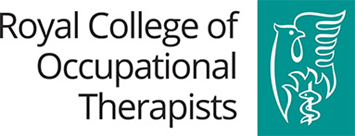 Insert local case study example here and  support group discussion of the application of the guideline
24
Practice guideline resources
Royal College of Occupational Therapists (2020) Occupational therapy in the prevention and management of falls, 2nd ed. London: RCOT.
Audit Form.
Quick Reference and Implementation Guide.
Resources are available from the Royal College’s website at: https://www.rcot.co.uk/practice-resources/rcot-practice-guidelines
25
Methodology
1. Guideline development group established
2. Guideline scope defined involving stakeholders
3. Literature search
5. Critically appraise articles
4. Screen findings
7. Peer review, stakeholder and service user consultation
6. Development of practice guideline recommendations
9. Published by
RCOT 2015
8. Final draft approved by RCOT Practice Publications Group
11. Second edition published by RCOT 2020.
10. Review undertaken
26
[Speaker Notes: FOR REFERENCE ONLY OR USE IN SESSION IF REQUIRED

A topic selected for guideline development needs to have a sufficient evidence-base, and a proposal must be approved by the Royal College of Occupational Therapists’ Practice Publications Group. The RCOT guideline development process is rigorous and is Accredited by the National Institute for Health and Care Excellence (NICE). 

Stakeholder, people who access services and carer engagement and involvement is fundamental to the development of a guideline. This slide demonstrates the process used in the review of the guideline

1.  Establish the Guideline Development Group
2.  Define the scope and practice question(s)
3.  Literature search
4.  Screen findings
5.  Appraisal and grading of the evidence
6.  Formulate the recommendations  and write the guideline
7.  Peer review and consultation involving stakeholders (includes occupational therapists as end users) and people who access services
8.  Ratification by the RCOT Practice Publications Group
9.  Publication and implementation
10. Review – within 5 years (replicates steps 3-8).
11. Publication of second edition 2020.]